Муниципальное дошкольное образовательное учреждение «Детский сад №27 «Цветик-семицветик»
«Многофункциональная ширма»
Разработали воспитатели: 
Орлова Юлия Юрьевна,
Абулашвили Виктория Валентиновна, 
учитель-логопед: Борисова Ирина Анатольевна
Тутаев, 
2022
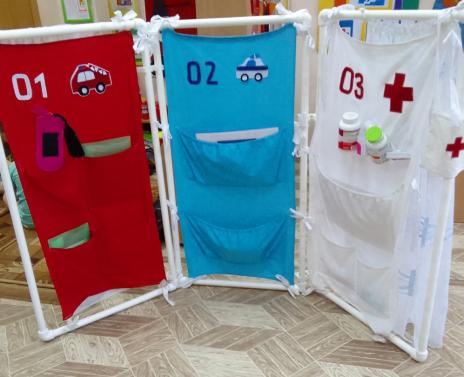 «Ширма» - состоит из трех секций «01», «02», «03».
Имеются шторки на ленте-тесьме.
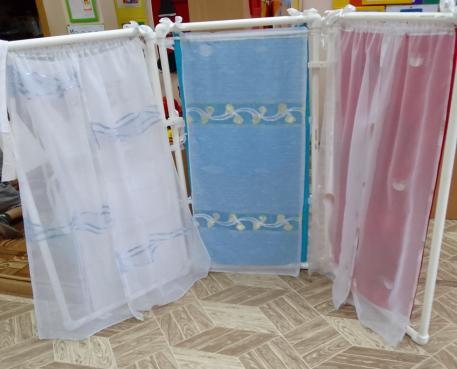 Первая секция – 
сюжетно-ролевая игра «Пожарная служба» или «Мы – пожарные» и др.
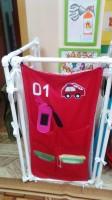 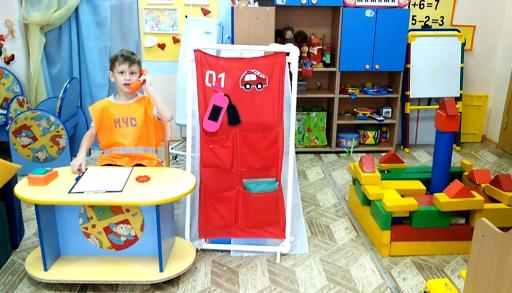 [Speaker Notes: Первая секция:]
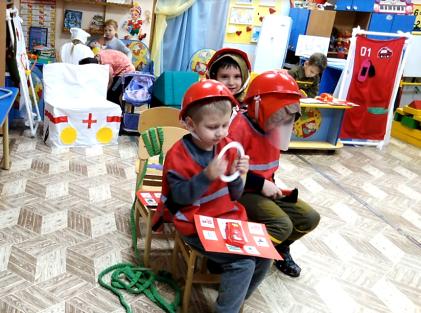 «Ширма» - делит группу на зоны, благодаря своей трансформируемости и мобильности.
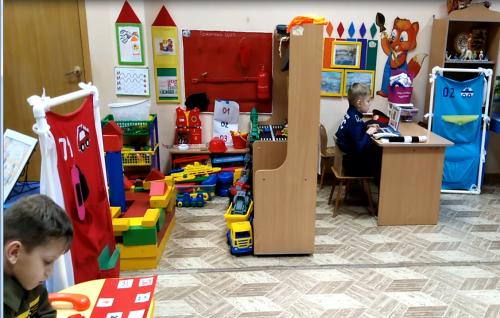 [Speaker Notes: Первая секция:]
Вторая  секция – 
сюжетно-ролевая игра «Полиция» и «Автоинспекция».
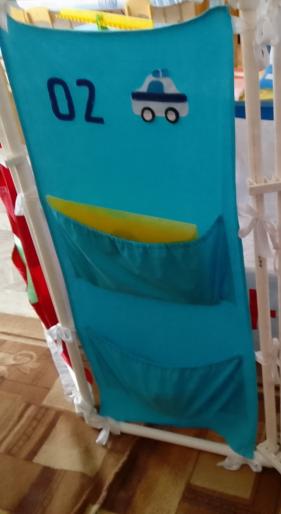 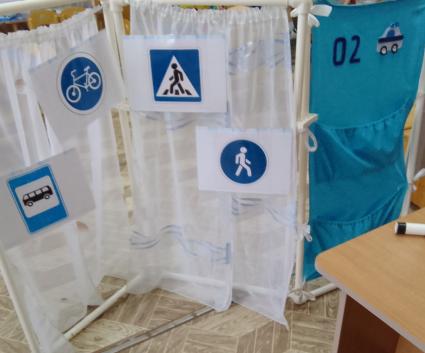 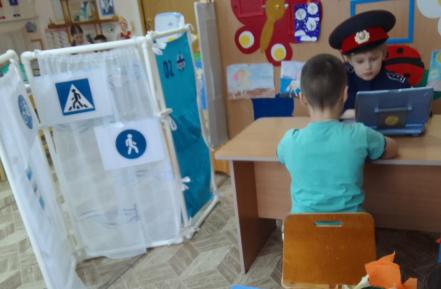 На ширме легко размещать наглядный или демонстрационный материал
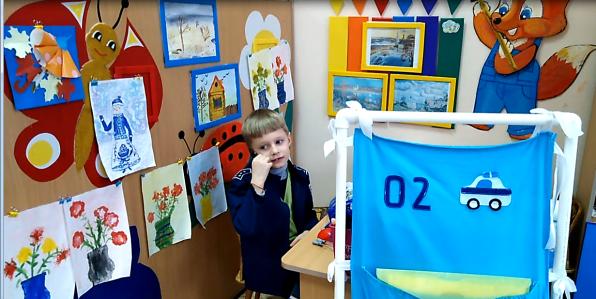 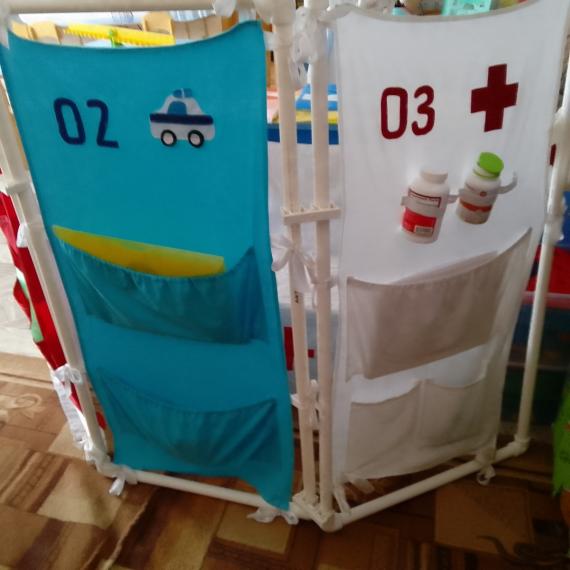 Секции «ширмы» между собой скреплены планками, которые легко снимаются.
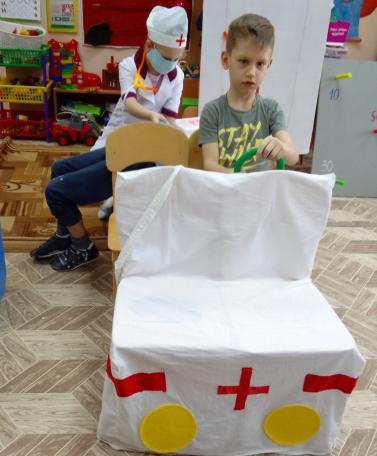 Третья  секция – 
сюжетно-ролевая игра «Больница» , «Скорая помощь», «Аптека».
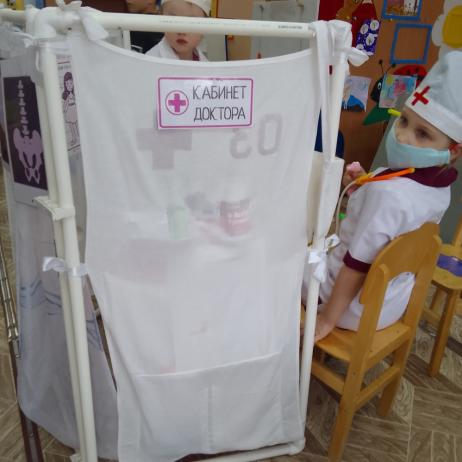 Полотно «03» и шторки совмещаются при игре, обозначая «Больницу», где с обратной стороны размещены кабинеты врачей.
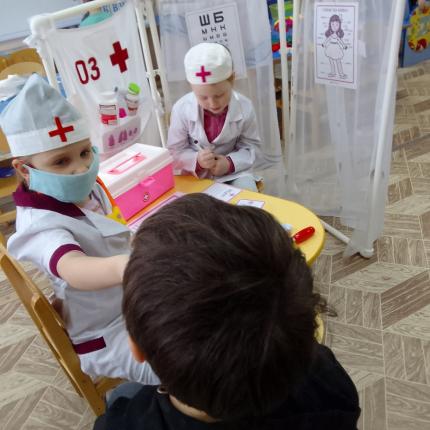 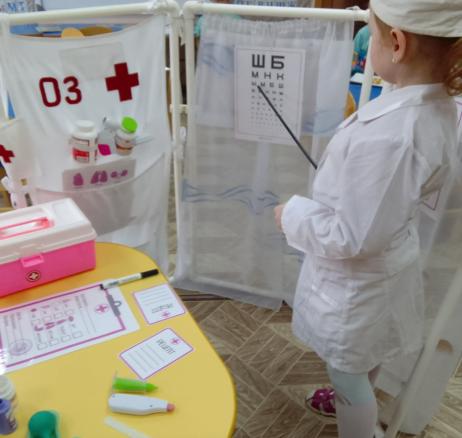 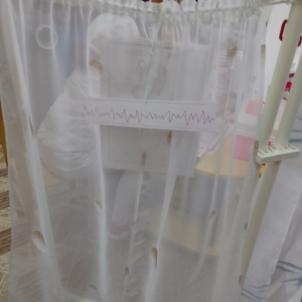 С помощью возможности деления пространства группы появляются медицинские кабинеты «Рентген», «Кардиолог» и др.
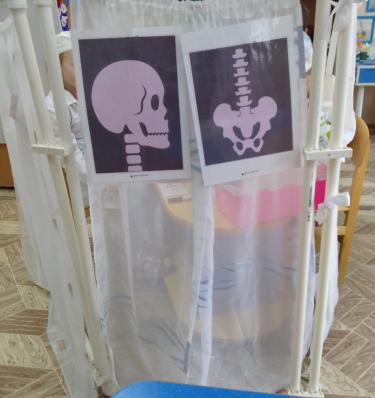 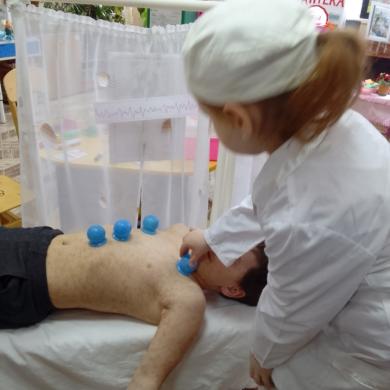 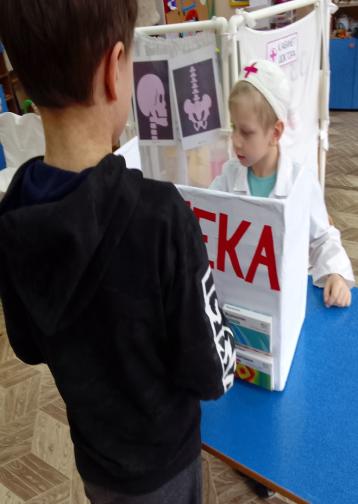 В сюжетно-ролевых играх используем маркеры «Аптека», накидку на стульчики «Скорая помощь».
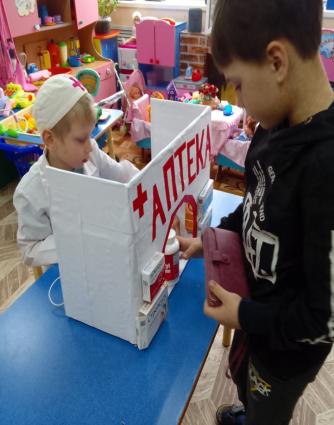 «Ширма» - применяется в сюжетных  играх:
 «Военный госпиталь», «Военная палатка».
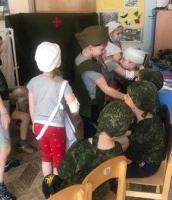 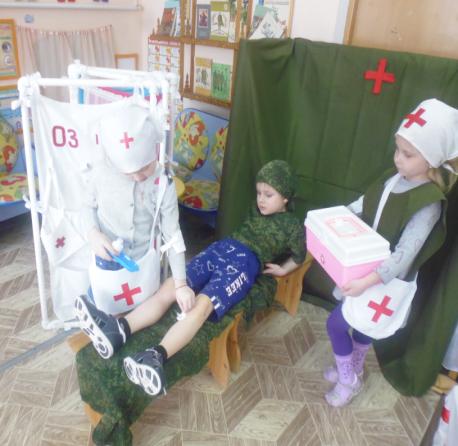 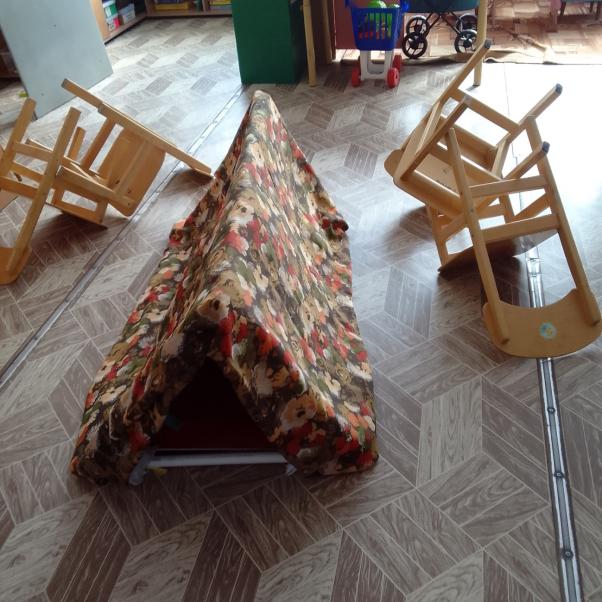 Многофункциональная ширма без затруднений изменяет положение и складывается. Для игры «Военная палатка», используется ткань – накидка, которую легко потом снять.
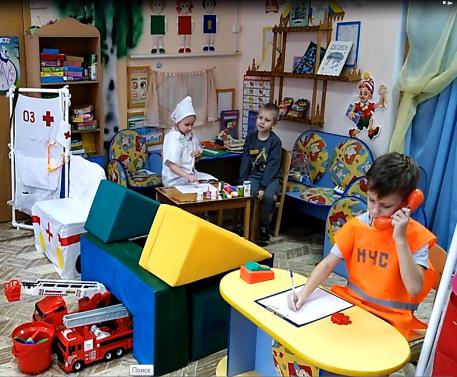 «Ширма» - позволяет усложнять сюжет игры, используя всё пространство группы.
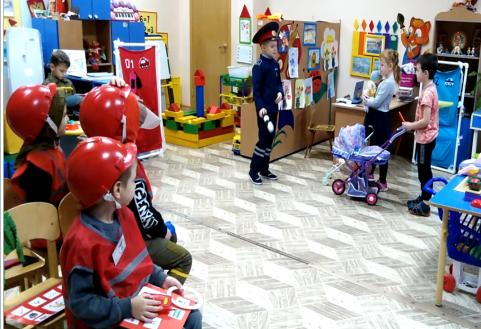 Для сюжетно-ролевых игр: «Семья, «В гостях у бабушки» и др. вывешиваются шторки на ленте –тесьме. Дети сами занимаются оформлением дома, размещая иллюстрации цветов в горшочках, картин, фотографий и др.
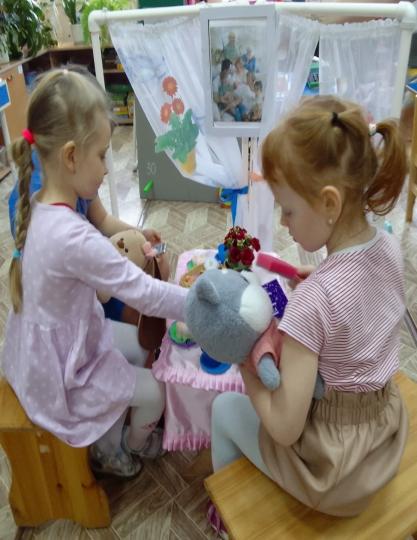 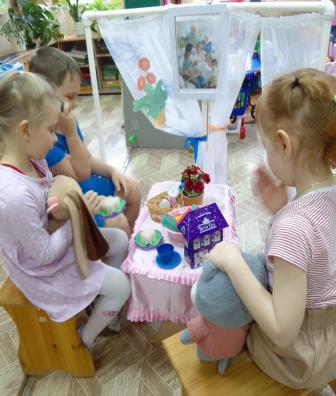 Для проигрывания театрализованной деятельности на «ширме» вывешивается фетровое полотно на ленточках –завязках.
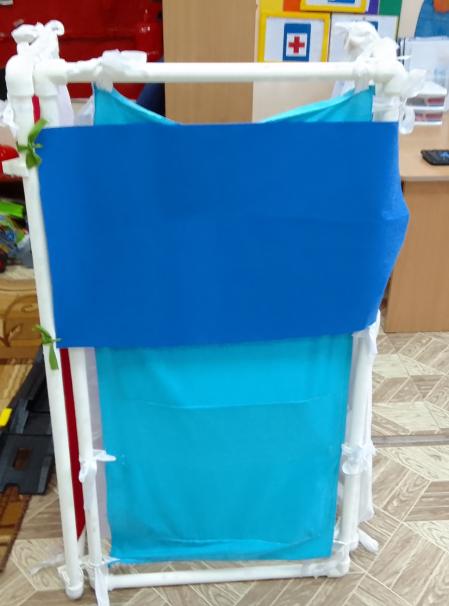 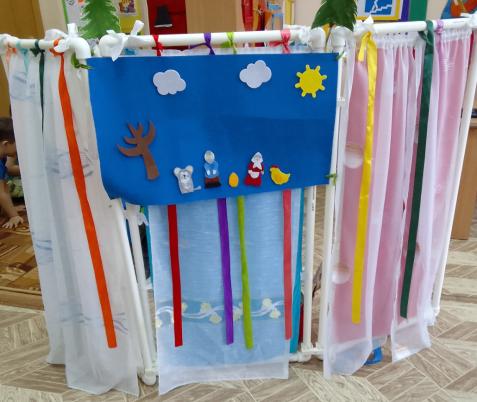 «В гостях у сказки».
Дети сами оформляют «ширму» и презентуют театральные постановки.
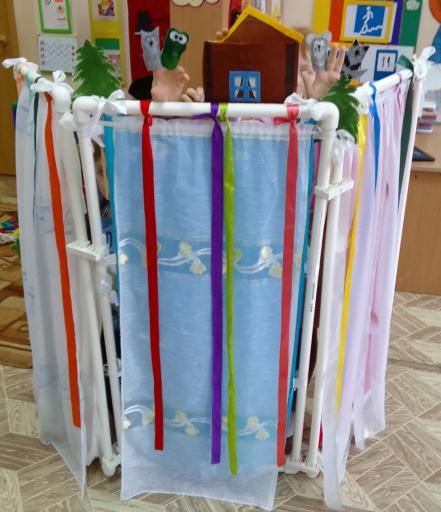 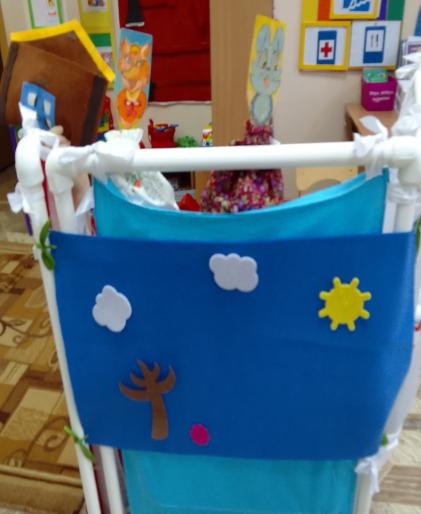 «Ширма» – главный помощник педагога. 
С помощью ширмы осуществляется интеграция образовательных областей и решение образовательных задач.
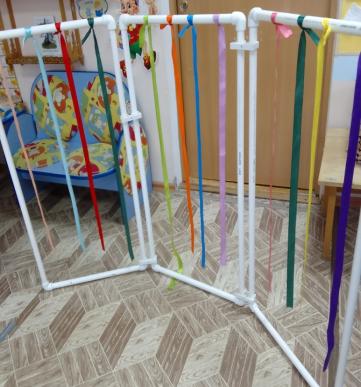 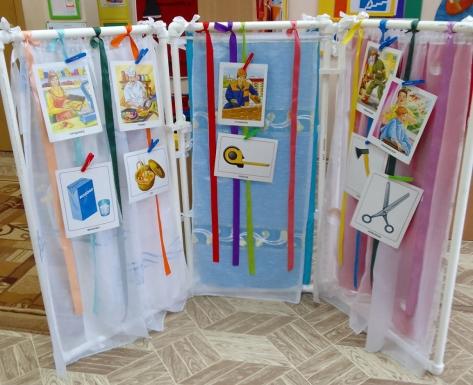 Размещая ленты на секциях ширмы, дети учатся завязывать узелки и «Бантики».
Разноцветные ленточки служат экраном для наглядного и демонстрационного материала.
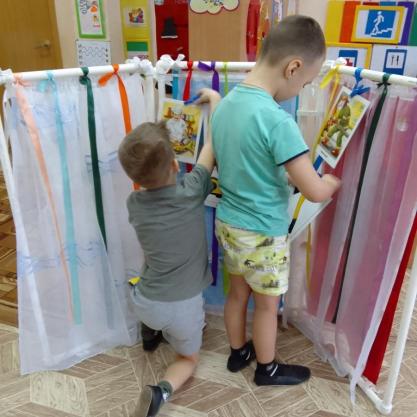 «Ширма» -  используется как в непосредственной образовательной деятельности, так и в свободной.
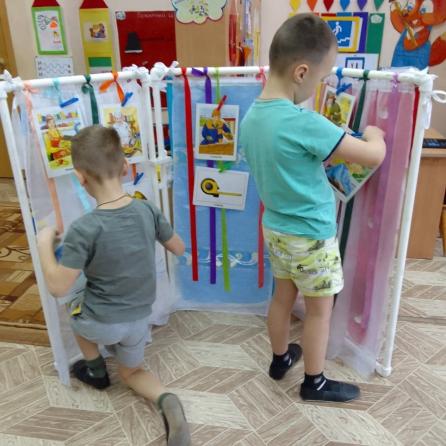 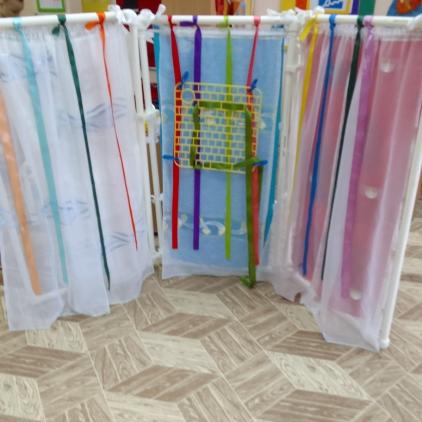 С помощью «Разноцветного экрана» проводится индивидуальная работа по ФЭМП, грамматике,  развитию речи и др.
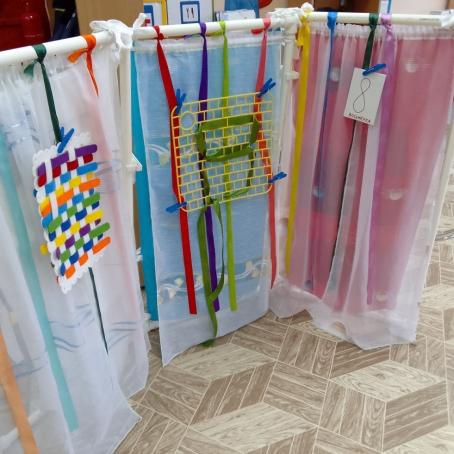 Также ширма служит местом уединения для детей, где они отдыхают, играют, читают книги.
Дети размещают ширму в пространстве группы по своему желанию.
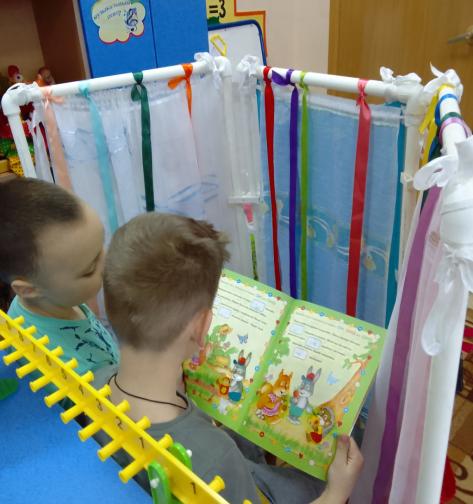 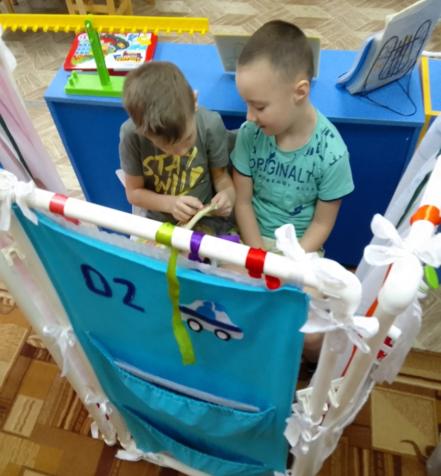 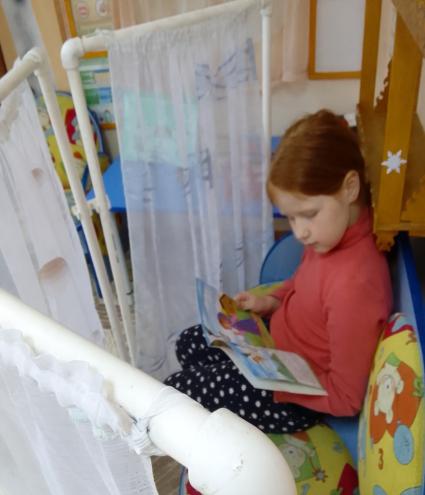 Для «Места уединения»  дети сами выбирают фон шторок, разноцветные ленточки или др.
Размещают на ленточках с помощью прищепок семейные фотографии, фотографии детей группы ит.д.
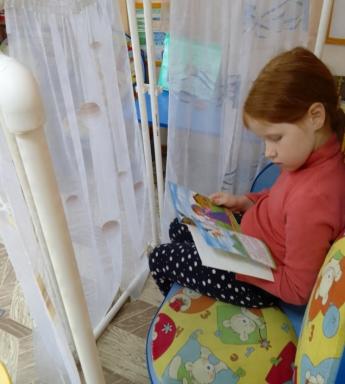 Многофункциональная ширма помогает создавать благоприятные условия для развития познавательных процессов, интеллектуального развития детей, а также творческой активности в различных видах деятельности, как того требует ФГОС ДО.
Данное пособие является обучающим, так как в нём есть интересные элементы, которые позволяют решать воспитательные, развивающие и обучающие цели и задачи.
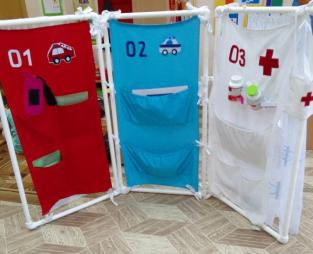 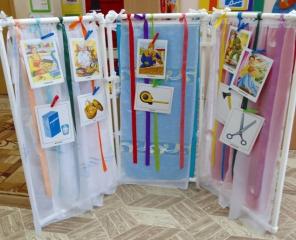 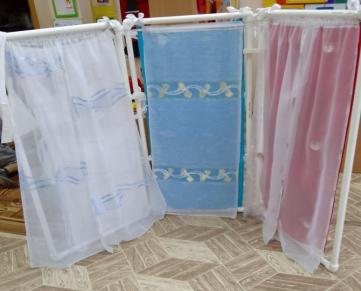 Спасибо за внимание!